品川区長 定例記者会見資料
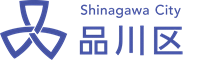 令和５年７月
品川区長 定例記者会見
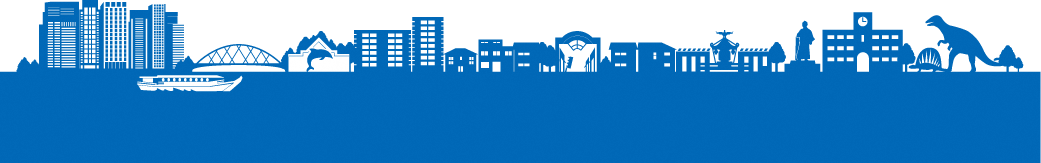 令和5年7月12日
令和5年度品川区 予算案プレス発表
品川区長 定例記者会見資料
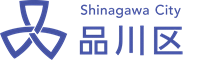 内容
〇 区民アンケートの実施について
　♦ 「区民とともに進める新時代のしながわ」を推進すべくアンケートを実施。

〇 おむつサブスクリプションの本格導入について
　♦ 保護者の負担軽減を図り、子どもとの時間を創出。健やかな成長に寄与する。

〇 ボルダリング場オープン記念イベントについて
　♦ オリンピアンによるデモンストレーションや体験教室を実施する。

〇 こどもサッカー場のオープンについて
　♦ 専用のサッカー場を整備。継続的にスポーツに親しめる環境の充実を図る。
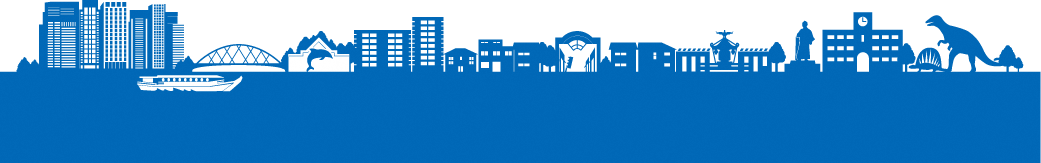 令和5年7月12日
令和5年度品川区 予算案プレス発表
品川区長 定例記者会見資料
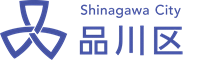 区民アンケートの実施
・「区民とともに進める新時代のしながわ」を推進すべく調査を実施
・多様化する区民の価値観やニーズなどを把握し、今後の区政運営に反映
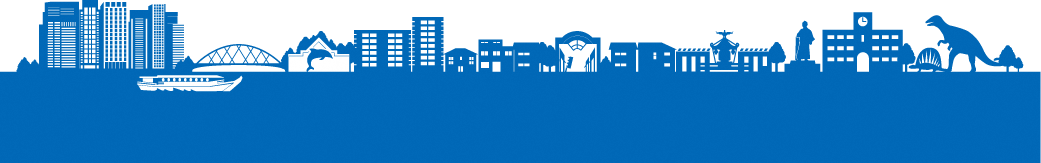 令和5年7月12日
令和5年度品川区 予算案プレス発表
品川区長 定例記者会見資料
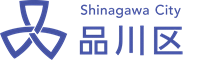 区民アンケート実施のポイント
◆ 幸福実感度、自分らしく幸せに暮らしていくために重要だと考えること
　 などを聞き、「ウェルビーイング」の視点から「誰もが生きがいを感じ、
 　自分らしく暮らしていける品川」をつくるべく、今後の区政運営や新たな
　 施策展開へ反映

◆ 「羽田新飛行ルート」に関して生活実感に基づく具体的な影響や負担感等
　 を聞き、国に具体的な解決策について働きかける
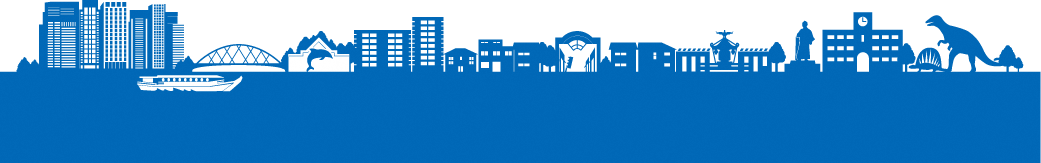 令和5年7月12日
令和5年度品川区 予算案プレス発表
品川区長 定例記者会見資料
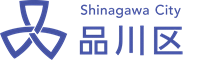 おむつサブスクリプションの本格導入について
日々おむつを園に持参する保護者の負担軽減を図り、子どもと向き合える時間を増やすことで、健やかな成長に寄与する
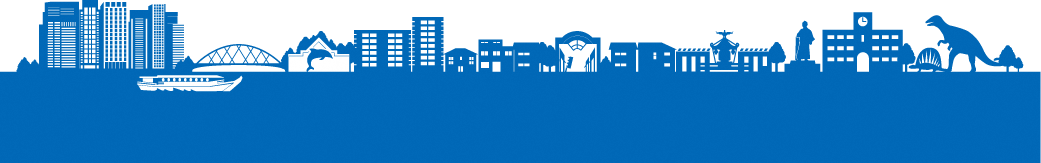 令和5年7月12日
令和5年度品川区 予算案プレス発表
品川区長 定例記者会見資料
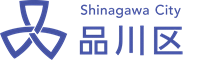 しながわ中央公園 ボルダリング場オープン記念イベント
オリンピアンによるデモンストレーションや体験教室を実施。子どもたちを中心に、新たなスポーツを気軽に楽しめる機会を創出する
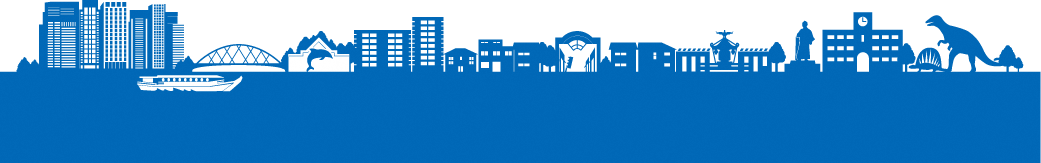 令和5年7月12日
令和5年度品川区 予算案プレス発表
品川区長 定例記者会見資料
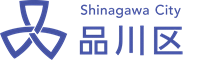 しながわ中央公園 ボルダリング場
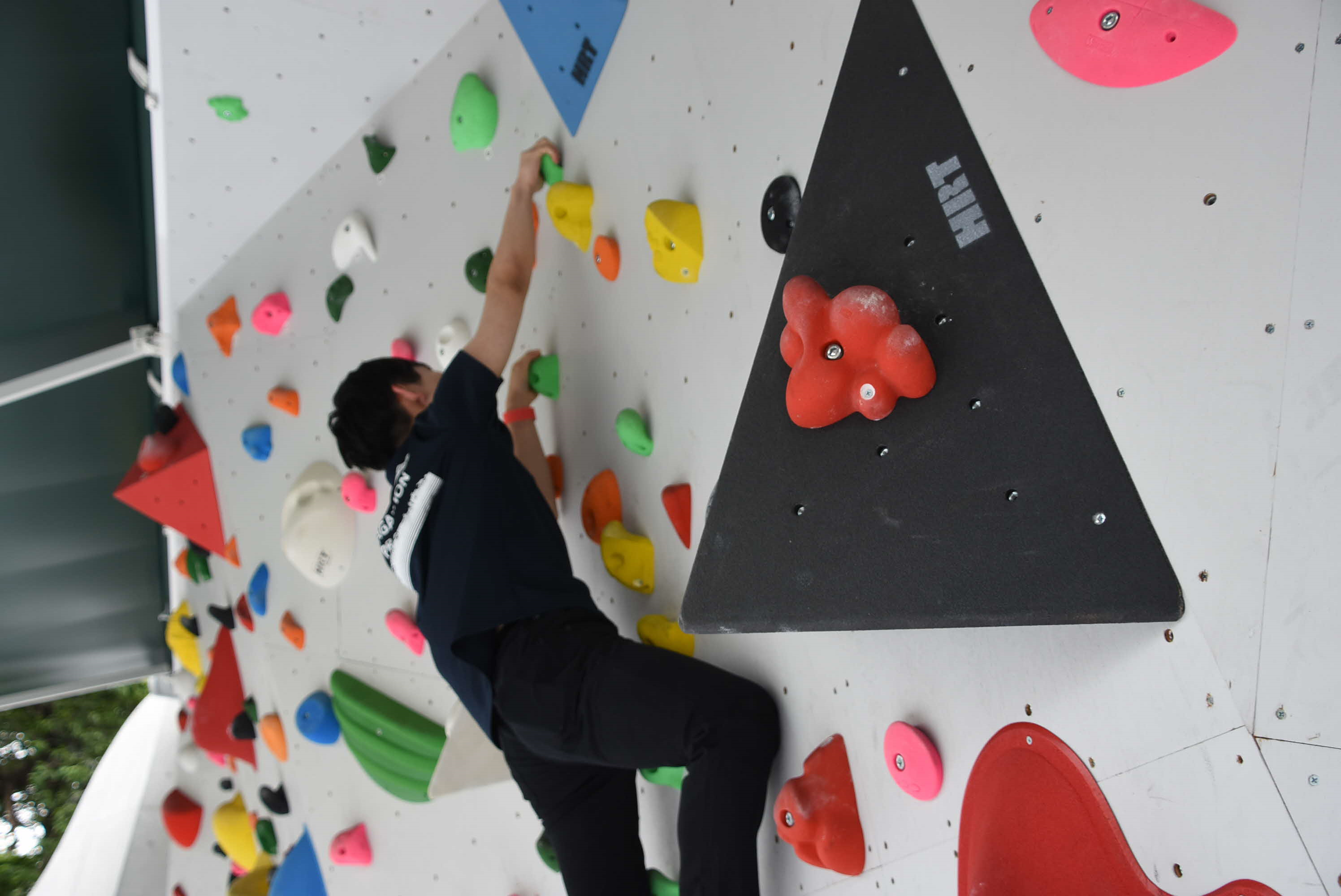 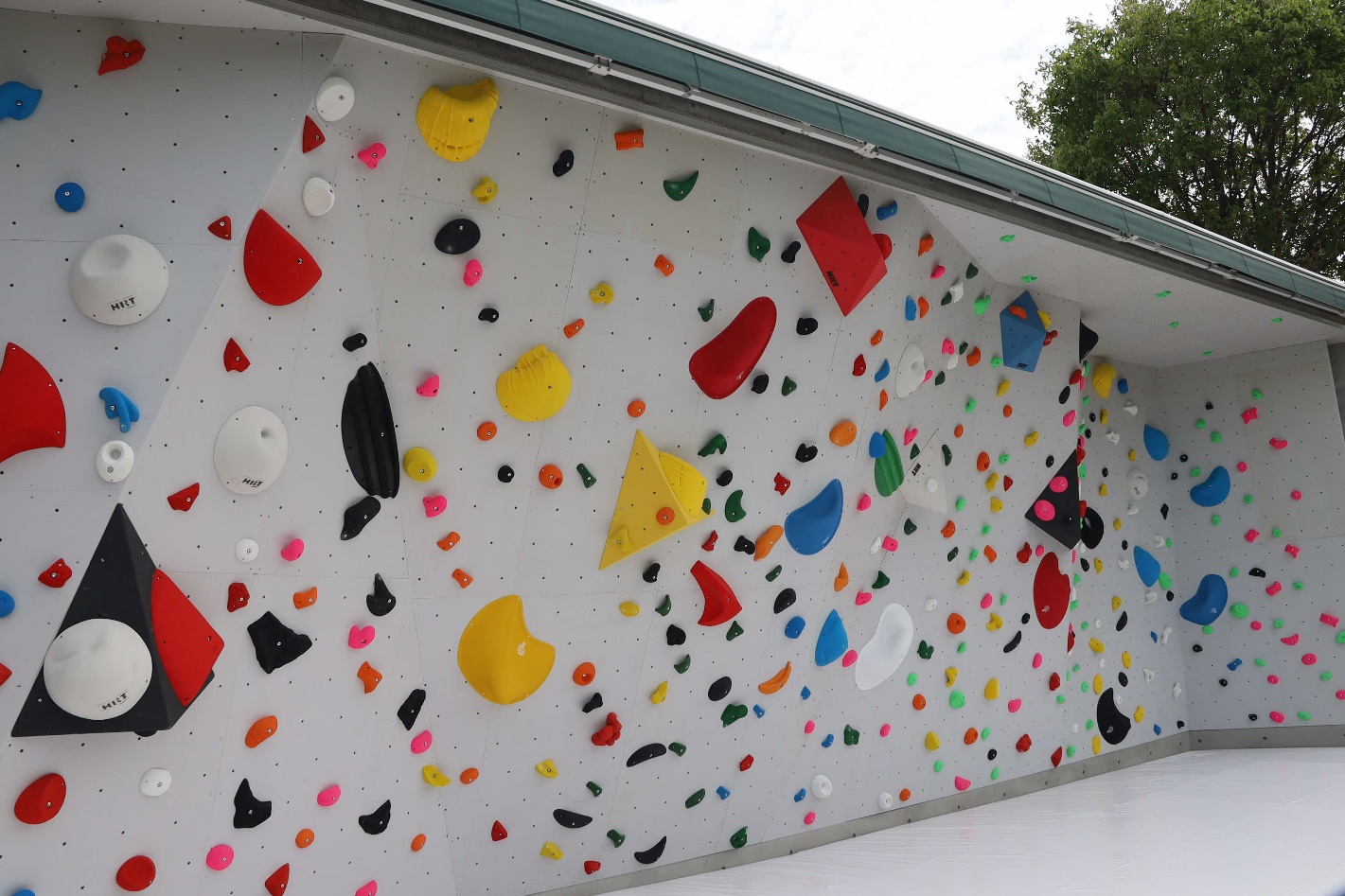 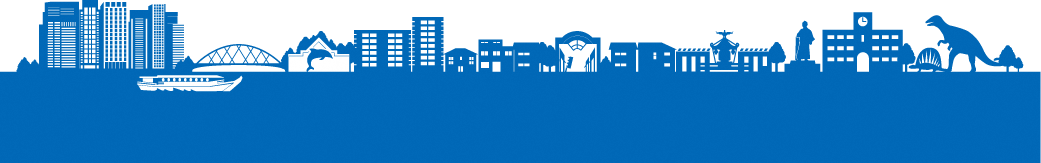 令和5年7月12日
令和5年度品川区 予算案プレス発表
品川区長 定例記者会見資料
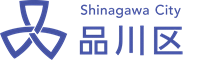 しながわ区民公園 こどもサッカー場オープン
区内初となる子ども専用のサッカー場をオープンし、子どもが継続的にスポーツに親しめる環境の充実を図る
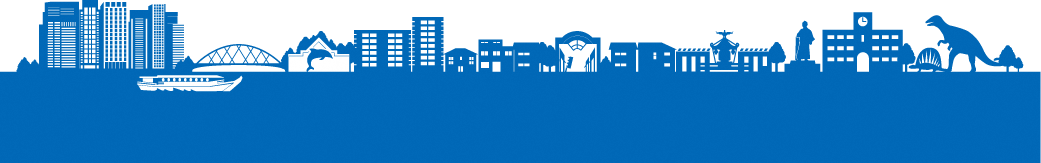 令和5年7月12日
令和5年度品川区 予算案プレス発表
品川区長 定例記者会見資料
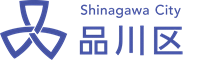 しながわ区民公園 こどもサッカー場
令和5年7月5日現在
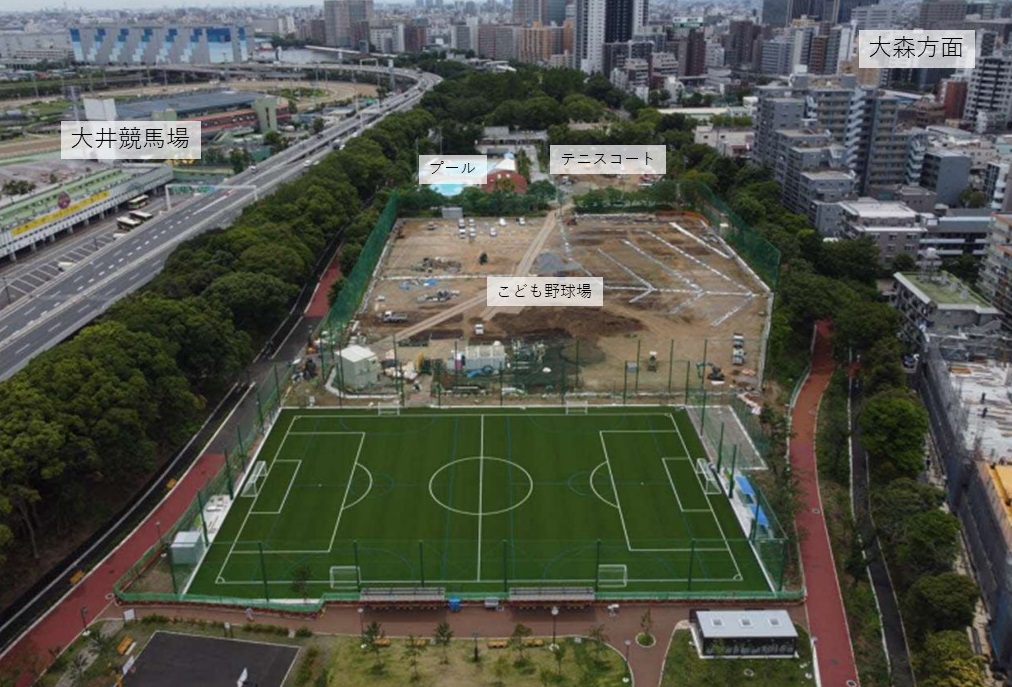 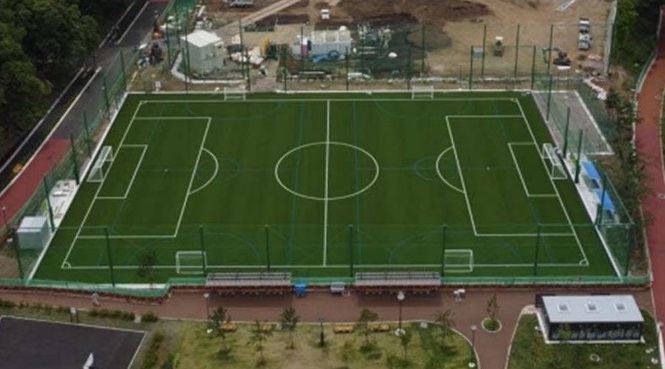 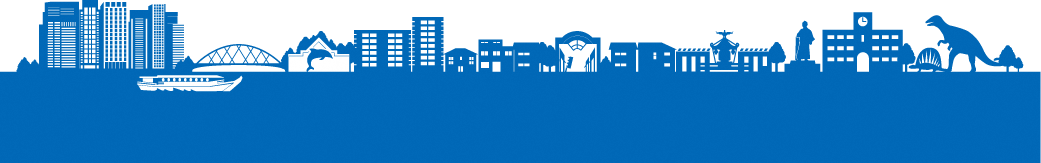 令和5年7月12日
令和5年度品川区 予算案プレス発表
品川区長 定例記者会見資料
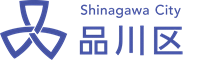 自転車ヘルメット購入助成について
自転車ヘルメット購入者に対し助成を行うことで、区民の生命・身体の安全に寄与する
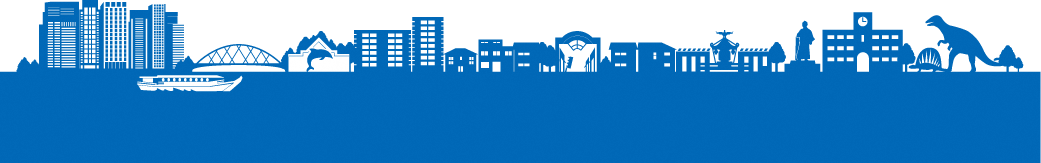 令和5年7月12日